Projektas"Sveikata visus 2023 metus" rugpjūčio mėnesio iššūkis”Nerauk, neskink, neplėšk, žmogau, esi tos pačios gamtos dalis” Dr. Eugenija Šimkūnaitė
KAUNO MARTYNO MAŽVYDO PROGIMNAZIJA
KOMANDA “MAŽVYDIEČIAI” 13-14 METŲ
MOKYTOJA DAIVA SPERSKAITIENĖ
Turinys
Įvadas
Kasimo, skynimo ir plėšimo pasekmės
Gamtos išsaugojimo svarba
Žmonių vaidmuo gamtoje
Būdai gerbti gamtą
Išvada
Įvadas
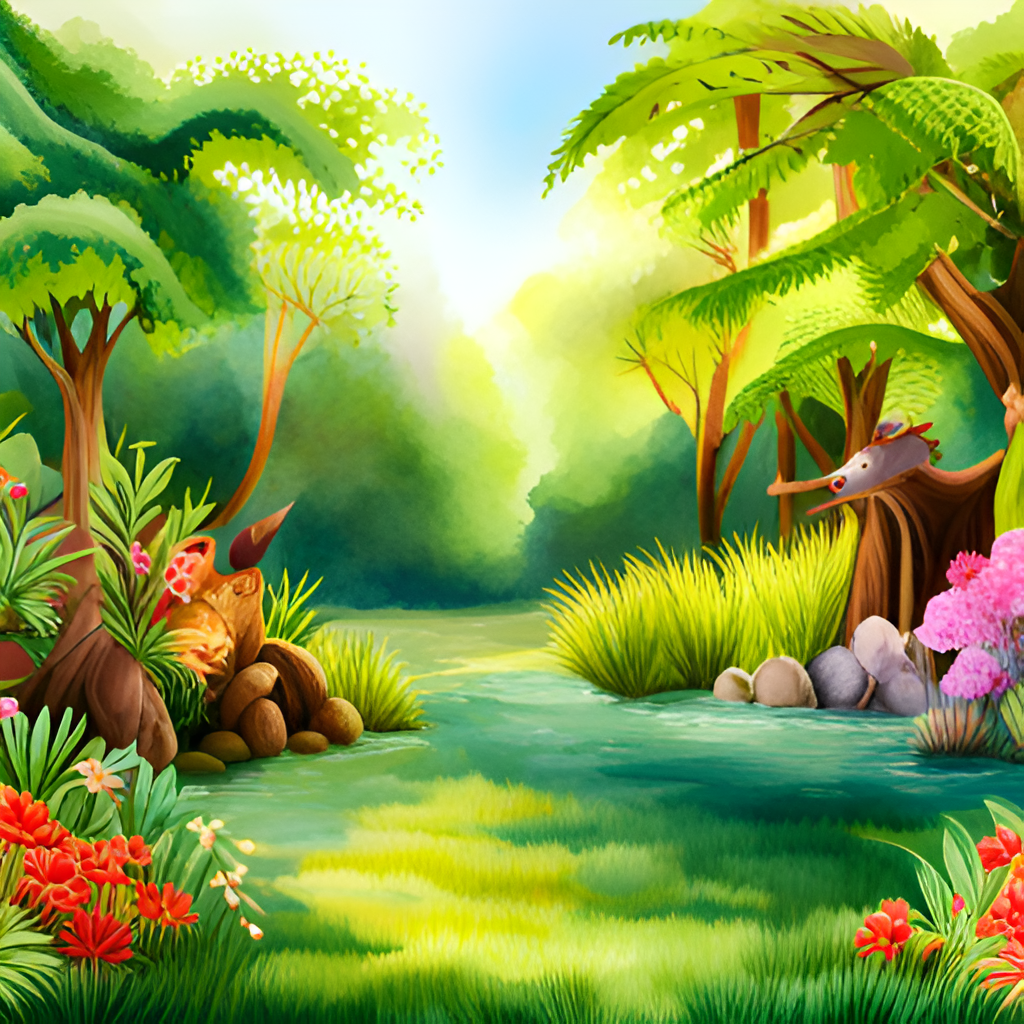 Gamta yra graži ir sudėtinga sistema, kurios dalimi mums pasisekė būti. Tačiau svarbu atsiminti, kad mes nesame vieninteliai šios planetos gyventojai. Kitos gyvos būtybės šią vietą taip pat vadina namais ir turi tokią pat teisę klestėti kaip ir mes.
Deja, žmonės yra linkę kasti, rinkti ir plėšti iš gamtos, visiškai nesuprasdami savo veiksmų pasekmių. Atėjo laikas žengti žingsnį atgal ir suvokti, kad esame ne aukščiau gamtos, o jos dalis. Gerbdami gamtą galime užtikrinti geresnę ateitį sau ir visoms gyvoms būtybėms.
Įvadas
Kasimo, skynimo ir plėšimo pasekmės
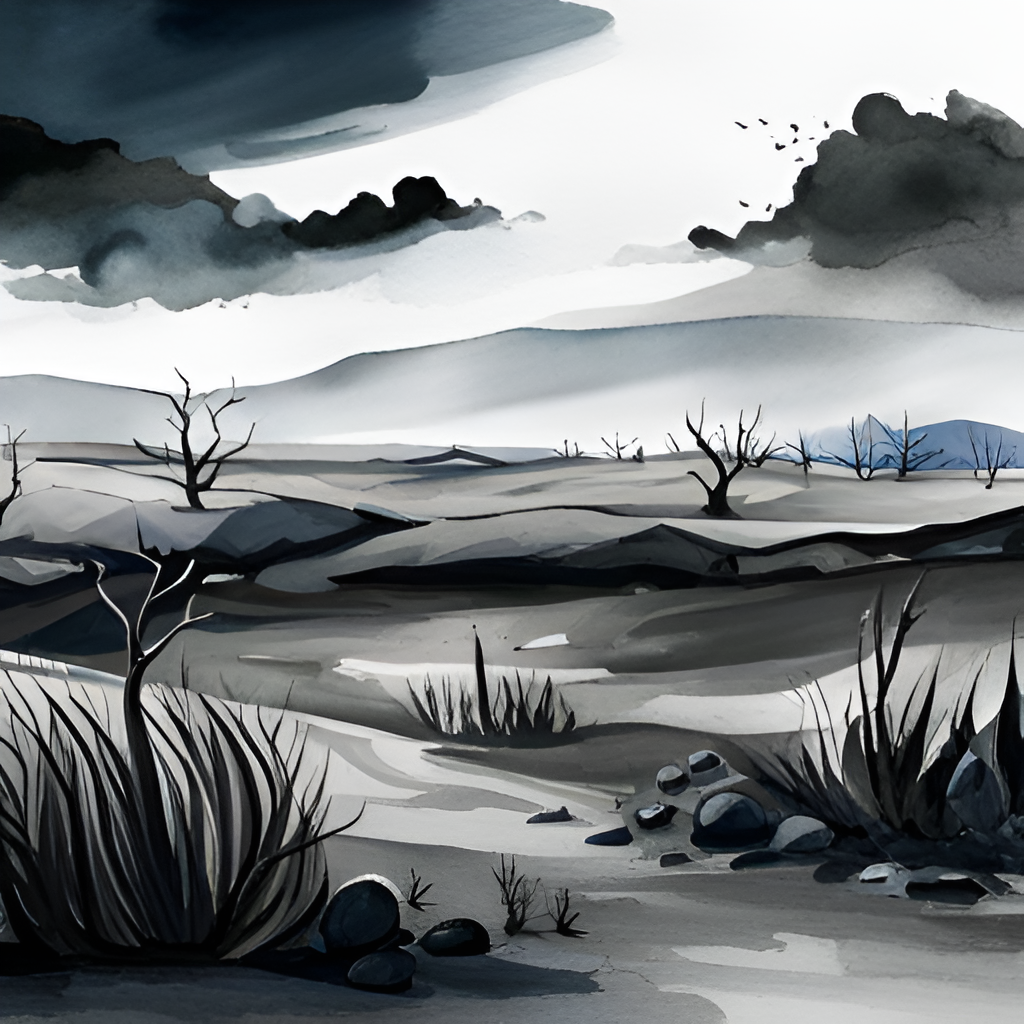 Gamtos kasimas, rinkimas ir plėšimas gali turėti rimtų pasekmių. Kai trikdome natūralias teritorijas, sutrikdome ekosistemas ir darome žalą ten gyvenantiems augalams ir gyvūnams. Dėl to gali sumažėti biologinė įvairovė ir net išnykti tam tikros rūšys.
Be to, per daug pasisavinus iš gamtos, gali sutrikti ekosistemos pusiausvyra. Svarbu atsiminti, kad gamtoje viskas yra tarpusavyje susiję, o mūsų veiksmai gali turėti toli siekiančių pasekmių.
Kasimo, skynimo ir plėšimo pasekmės
Gamtos išsaugojimo svarba
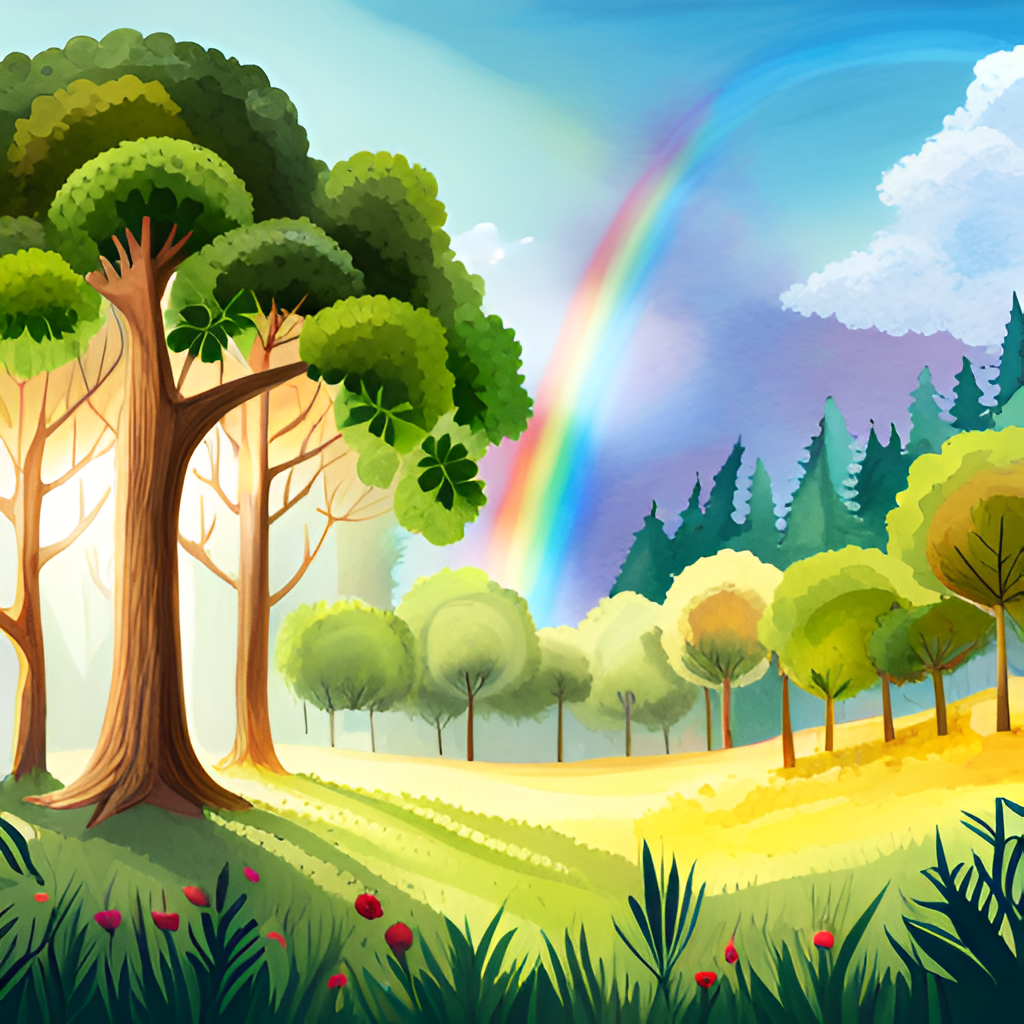 Gamtos išsaugojimas yra labai svarbus mūsų pačių gerovei. Gamtos pasaulis aprūpina mus švariu oru, vandeniu ir maistu. Tai taip pat teigiamai veikia mūsų psichinę sveikatą, nes leidžiant laiką gamtoje galima sumažinti stresą ir pagerinti nuotaiką.
Tausojant gamtą užtikrinama, kad ateities kartos galės mėgautis tokiais pat privalumais kaip ir mes. Rūpindamiesi planeta dabar, galime užtikrinti tvarią ateitį sau ir visoms gyvoms būtybėms.
Gamtos išsaugojimo svarba
Žmonių vaidmuo gamtoje
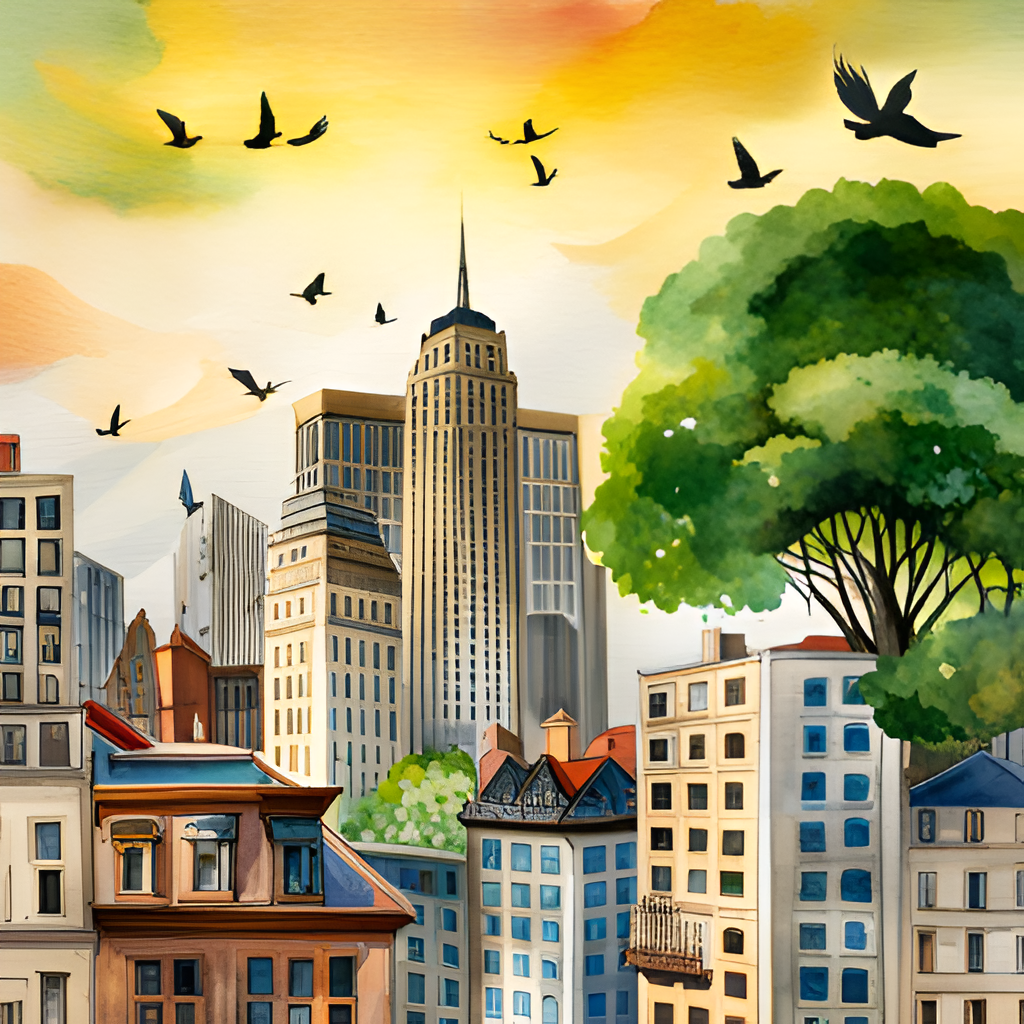 Žmonės nėra atskirti nuo gamtos, o yra neatsiejama jos dalis. Mūsų veiksmai gali turėti didelę įtaką ekosistemai – tiek teigiamą, tiek neigiamą. Svarbu atsiminti, kad mes nesame aukščiau gamtos, o veikiau jos dalis.
Pripažindami savo vaidmenį gamtoje, galime imtis veiksmų, kad sumažintume neigiamą poveikį ir netgi prisidėtume prie ekosistemos sveikatos. Pavyzdžiui, medžių sodinimas arba buveinių kūrimas laukinei gamtai gali padėti atkurti pažeistas ekosistemas.
Žmonių vaidmuo gamtoje
Būdai gerbti gamtą
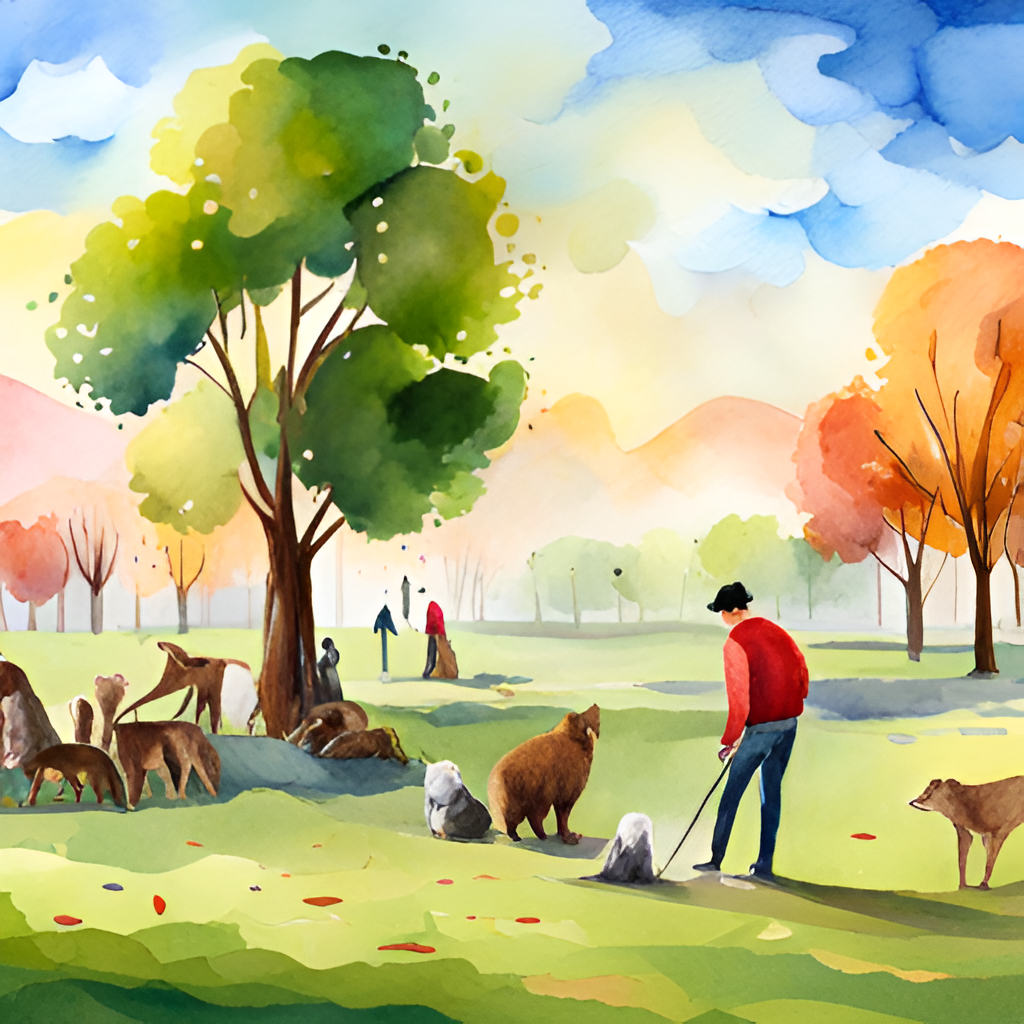 Gerbti gamtą gali būti taip paprasta, kaip palikti natūralias teritorijas netrikdomas ir nepaimti daugiau nei reikia. Žygiuojant ar stovyklaujant svarbu laikytis tam skirtų takų ir nepakenkti augalams ar netrikdyti laukinės gamtos.
Kiti būdai gerbti gamtą yra atliekų mažinimas, vandens taupymas ir aplinkai nekenksmingų produktų naudojimas. Atlikdami nedidelius savo kasdieninio gyvenimo pokyčius, galime padaryti daug pokyčių išsaugodami gamtą.
Būdai gerbti gamtą
Išvada
Apibendrinant, pagarba gamtai yra labai svarbi visų gyvų būtybių gerovei šioje planetoje. Pripažindami savo vaidmenį ekosistemoje ir imdamiesi veiksmų, kad sumažintume neigiamą poveikį, galime užtikrinti geresnę ateitį sau ir ateities kartoms.
Dirbkime kartu, kad išsaugotume gamtos pasaulį ir visą jo grožį. Atminkite, kad mes nesame aukščiau gamtos, o veikiau jos dalis. Elkimės su ja nusipelnusios pagarbos.